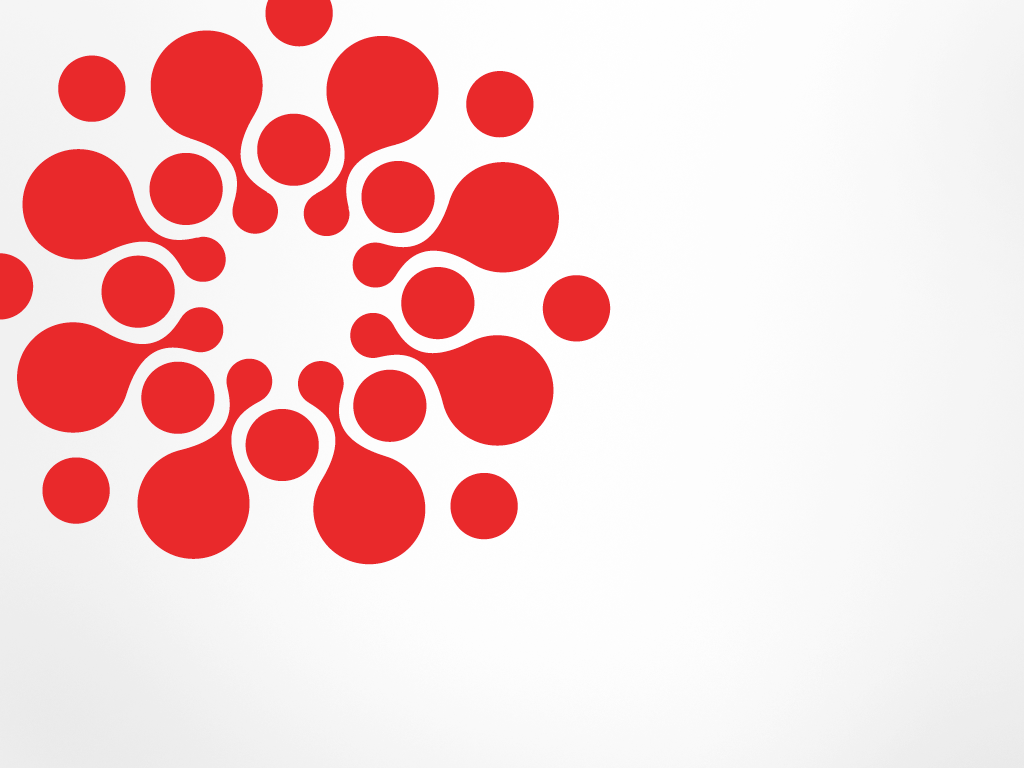 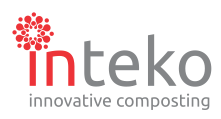 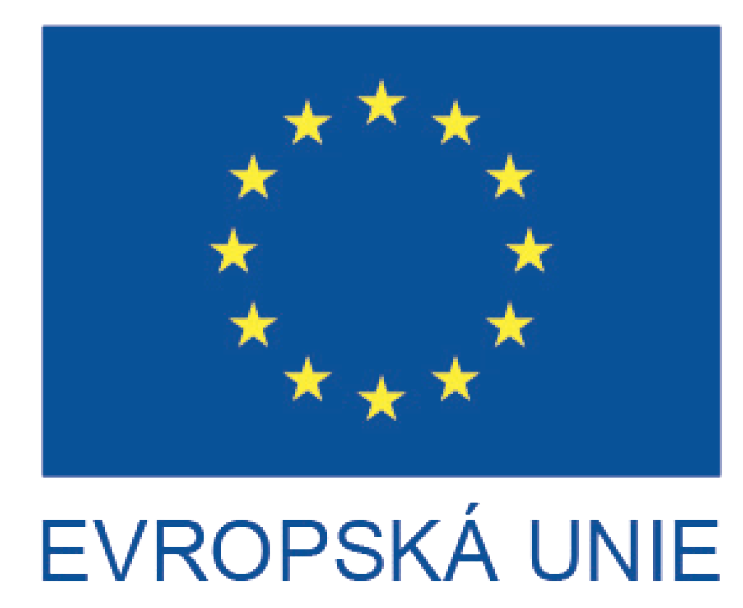 Inovace technologií při kompostování, 
využití kompostu a ochrana půdy
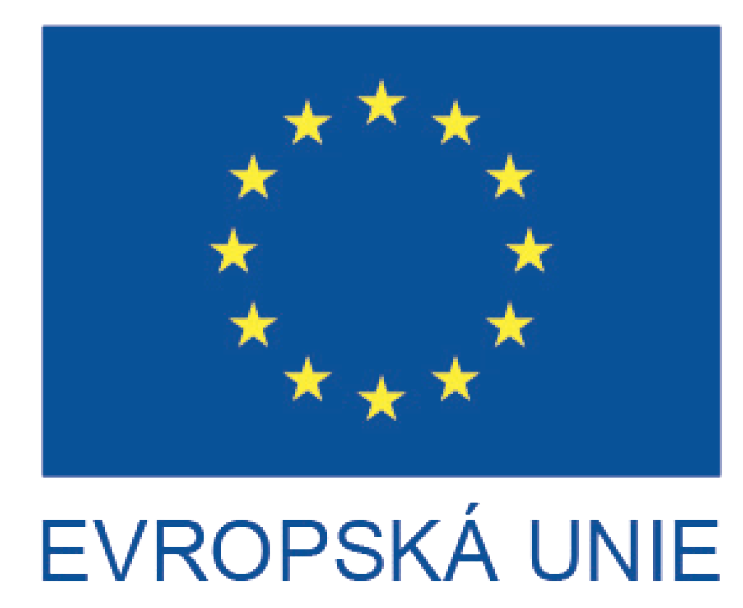 INTERREGRakousko – Česká republika
2 c 		Podpora inovačních technologií s cílem zlepšit ochranu životního prostředí
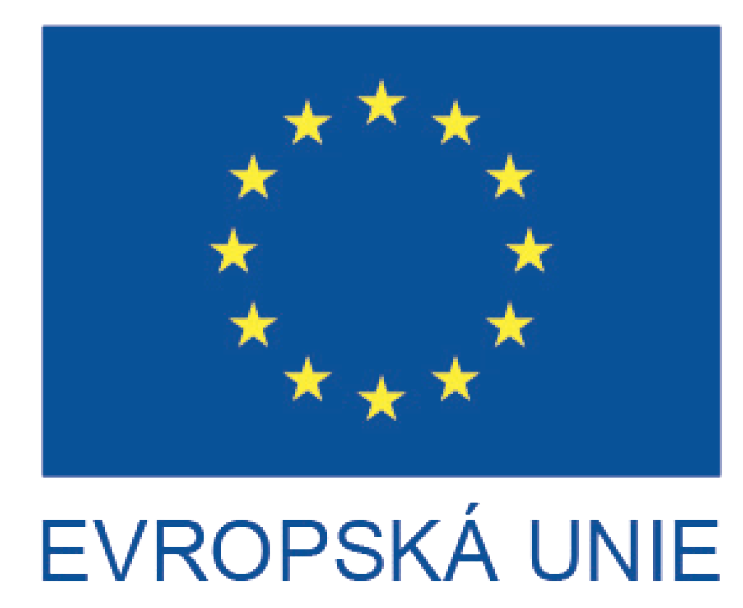 Cíl projektu
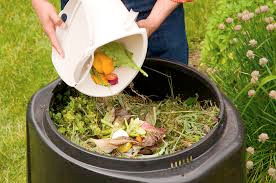 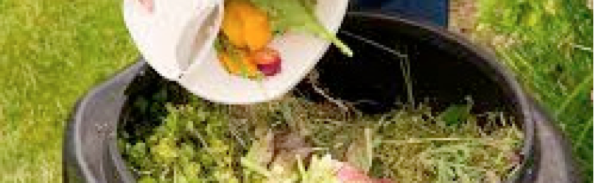 návrh a testování inovativní technologie kompostování a recyklace přírodních zdrojů živin ( dusík, fosfor) 
ověření dopadu hnojení půd kompostem zpracovaným inovativní cestou na vodní zdroje
inovace metody testování kvality kompostu
inovace technologie monitoringu vlivu kompostu na kvalitu vod
účinnost a přístupnost živin dodaných do půdy kompostem
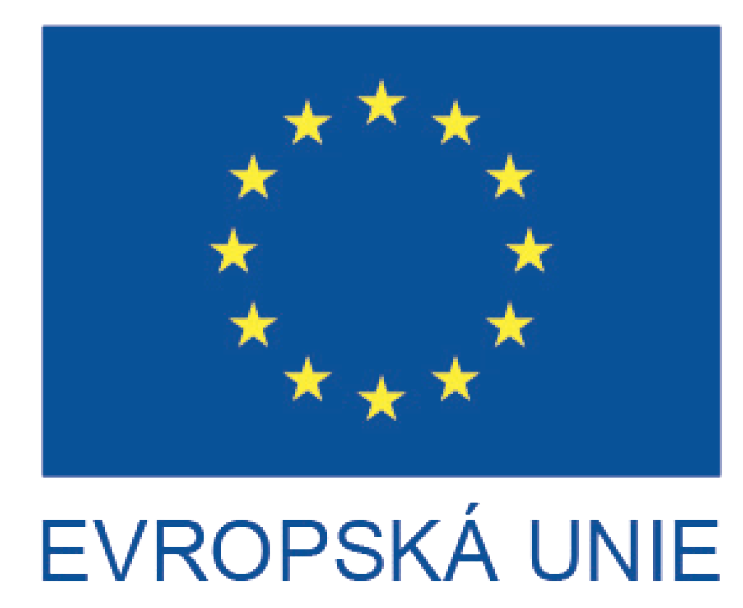 Priority projektu
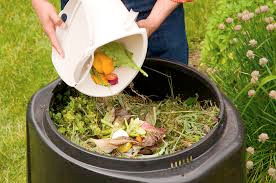 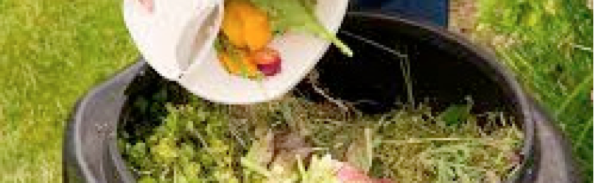 jak zlepšit kvalitu kompostu
jaký kompost je vhodný z hlediska ochrany vod
kvalita kompostu a efekt účinnosti živin 
recyklace odpadů – zdroje živin a organické hmoty
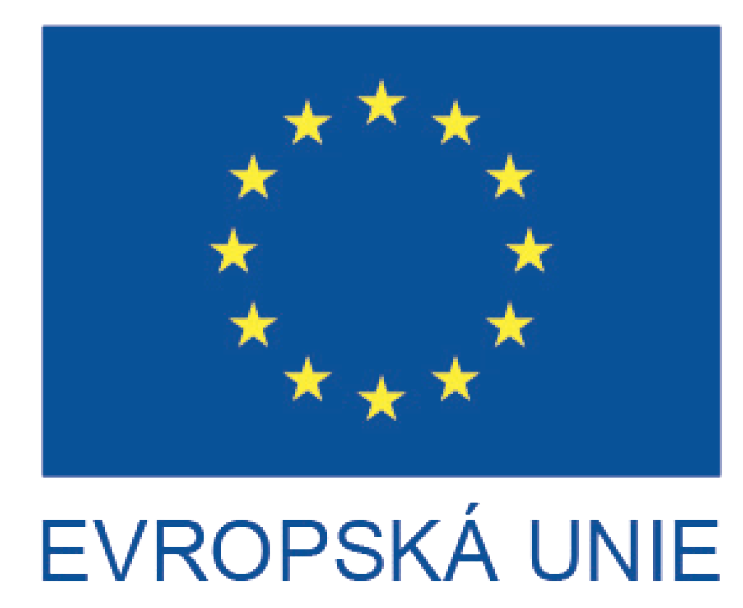 Cílová skupina
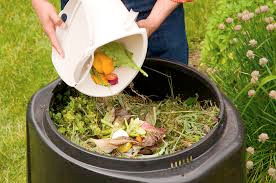 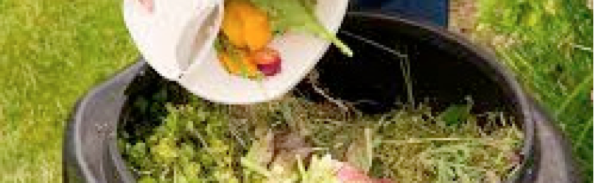 správci vodních toků a vodních děl
uživatelé a vlastníci půdy
provozovatelé zařízení na zpracování odpadů
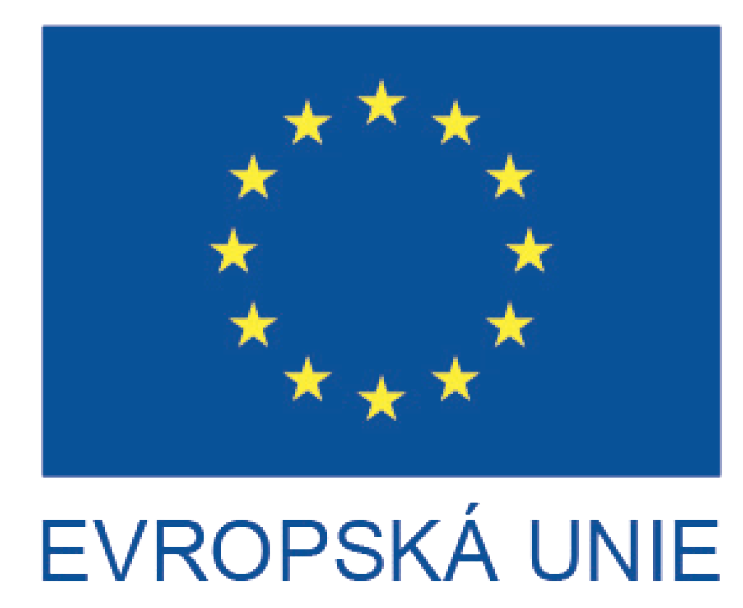 Partneři projektu
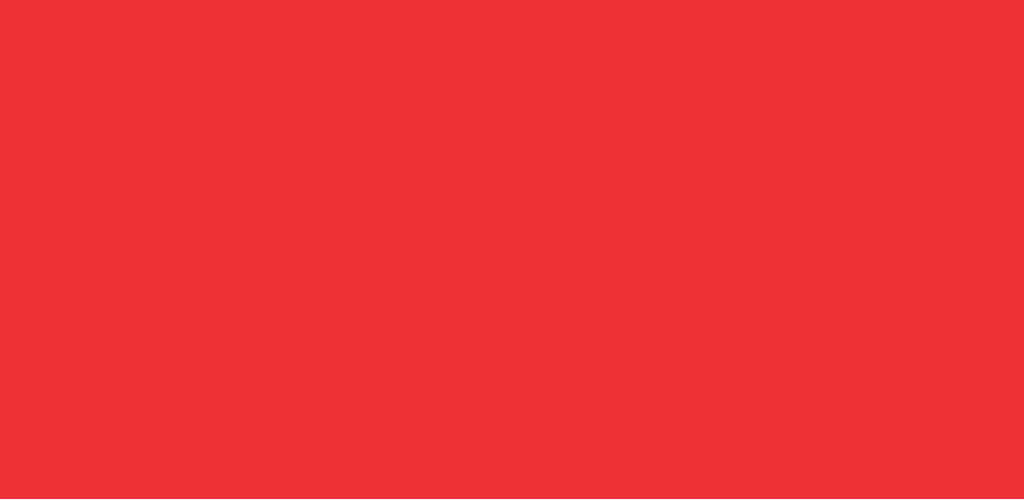 LP    Partner 
ZERA – Zemědělská a ekologická regionální agentura, z. s. /Česko 
Partner
BFA – Bio Forschung AustriaPartner / Rakousko 
Partner
Mendelova Univerzita v Brně / Česko 
Partner 
Institut für Kulturtechnik und Bodenwasserhaushalt, Bundesamt für Wasserwirtschaft / Rakousko
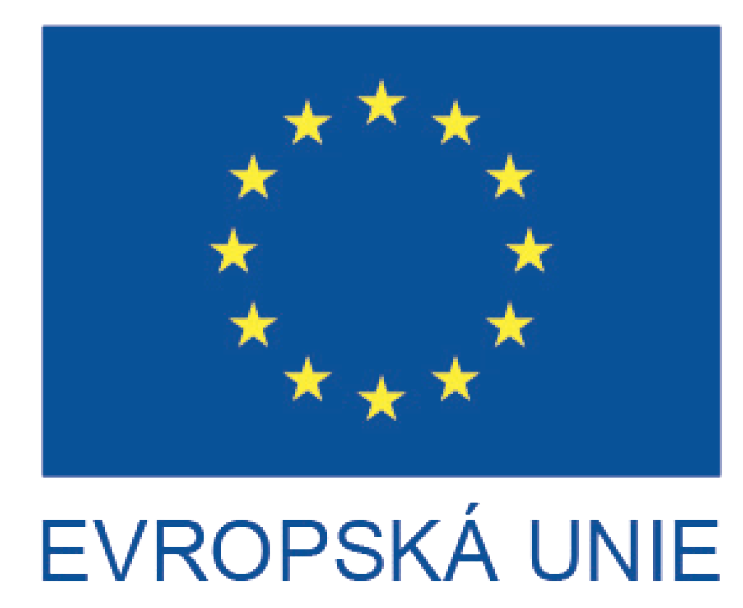 Strategičtí partneři
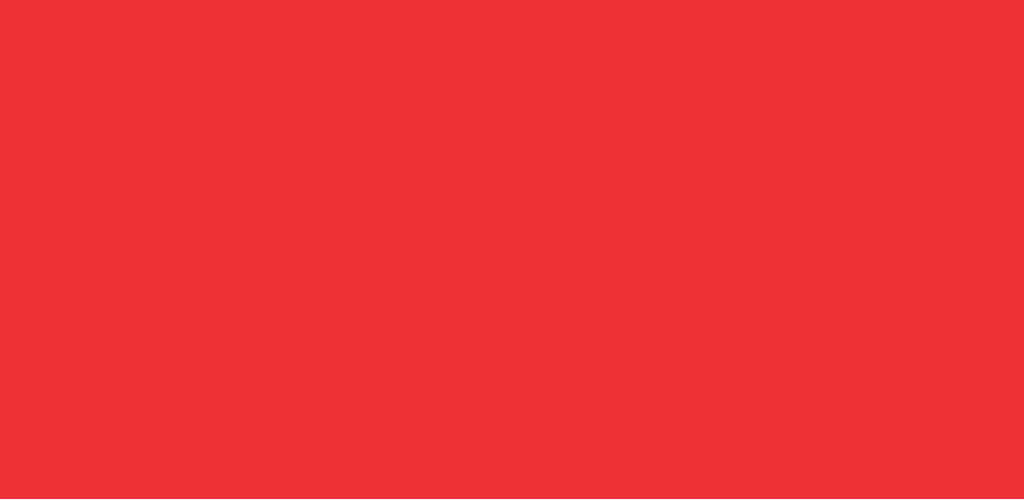 Česko
Agroklastr Vysočina 
ECN – European Compost Network
Ministerstvo zemědělství ČR 

Rakousko 
ARGE Kompost
Stadt Wien - Magistratabteilung 48
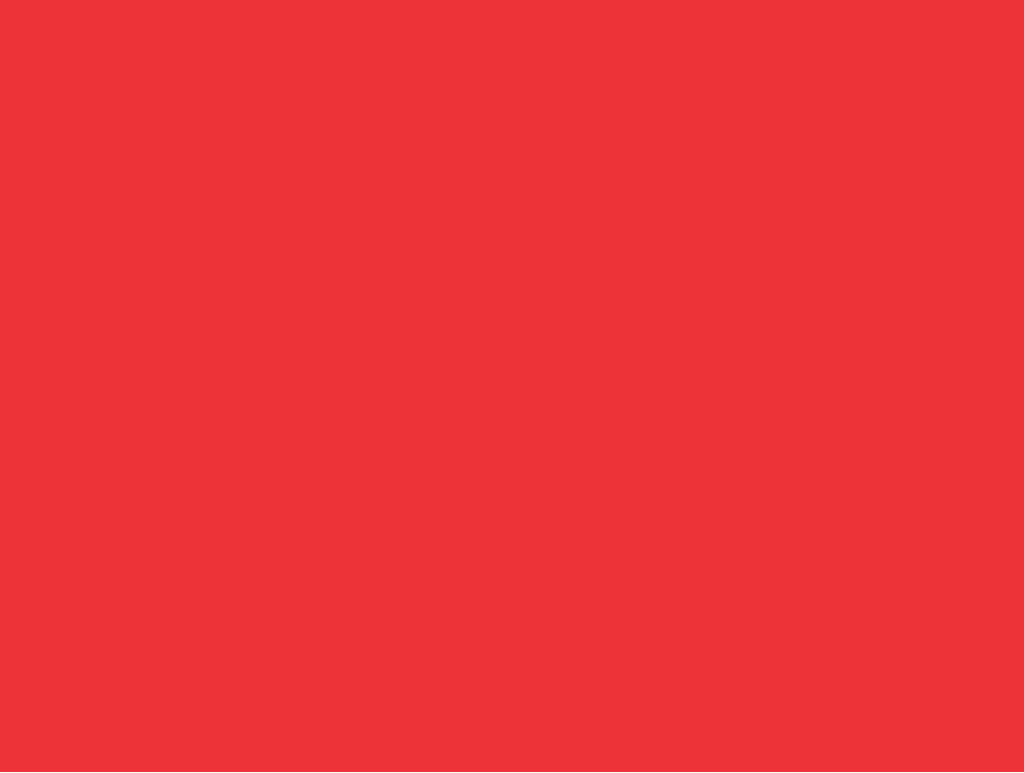 Děkuji za pozornost



Ing. Květuše Hejátková
+420 602 710 437
hejatkova@zeraagency.eu
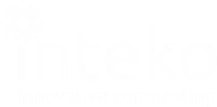